«все такое интересное»
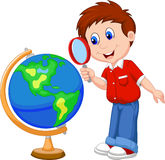 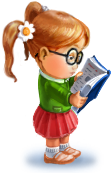 «За окошком снег и стужа»
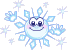 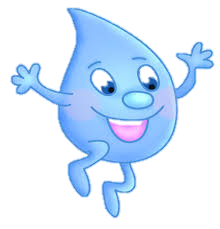 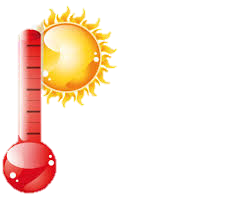 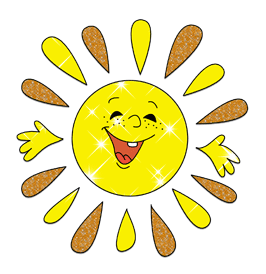 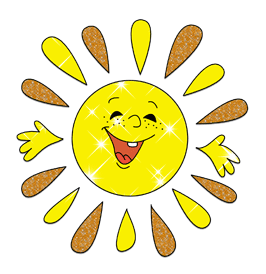 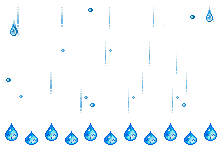 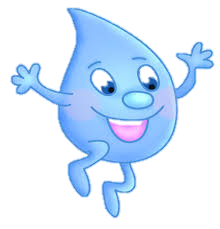 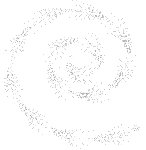 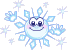 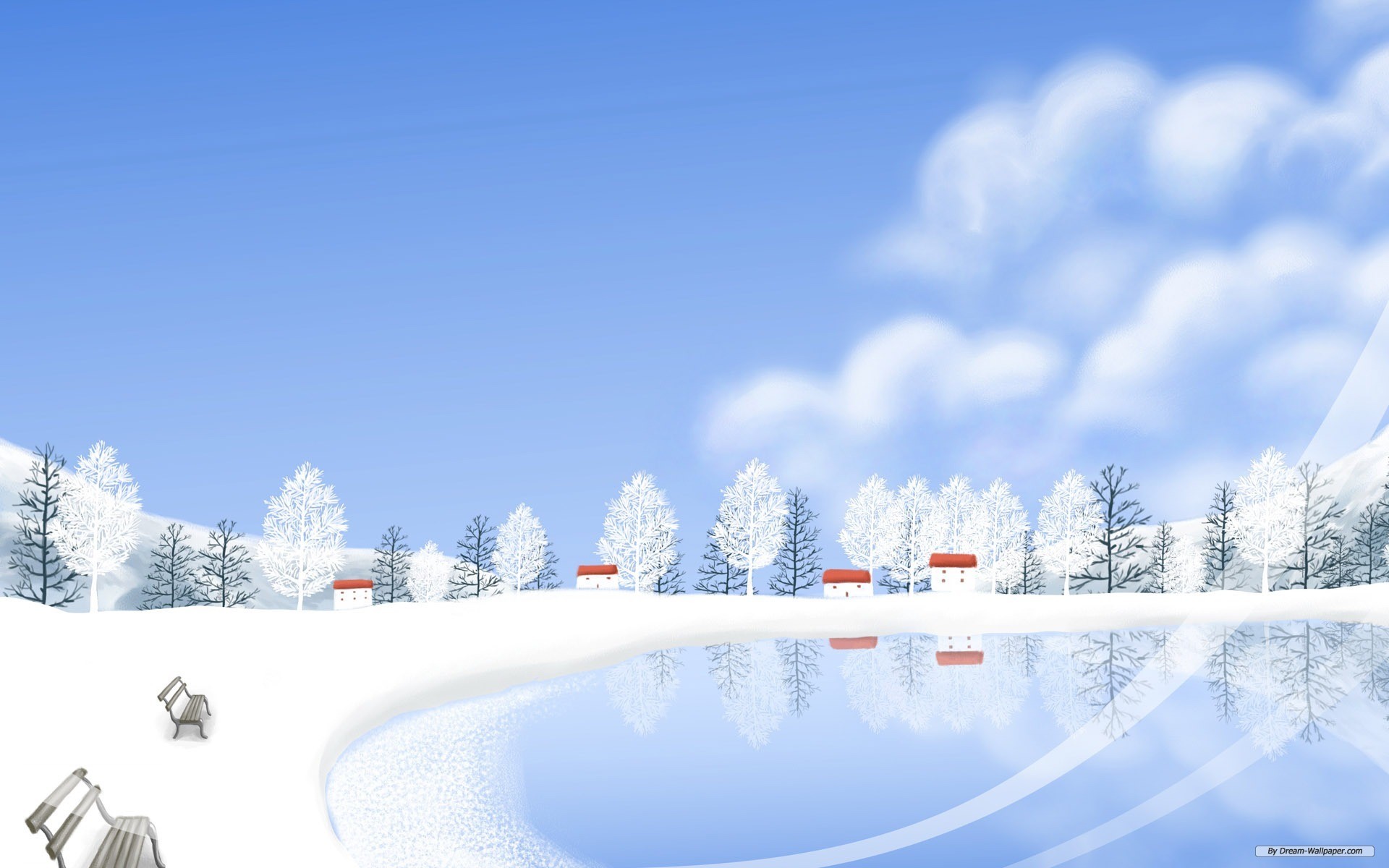